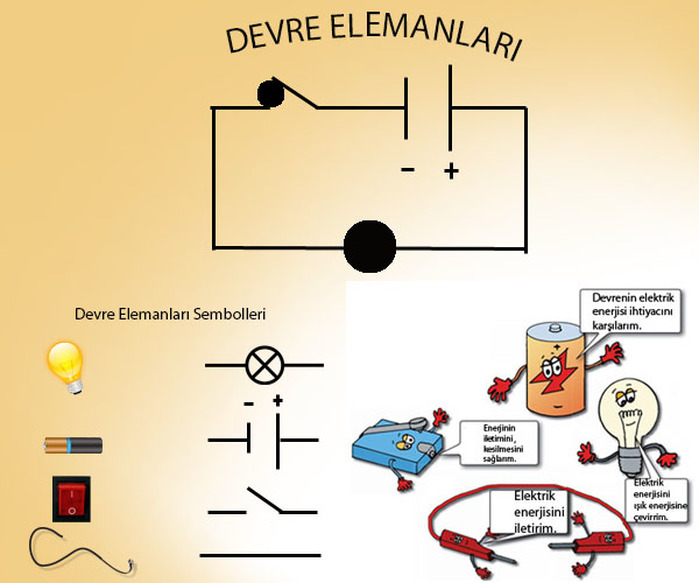 Elektrik devre elemanları
[Speaker Notes: www.HangiSoru.com]
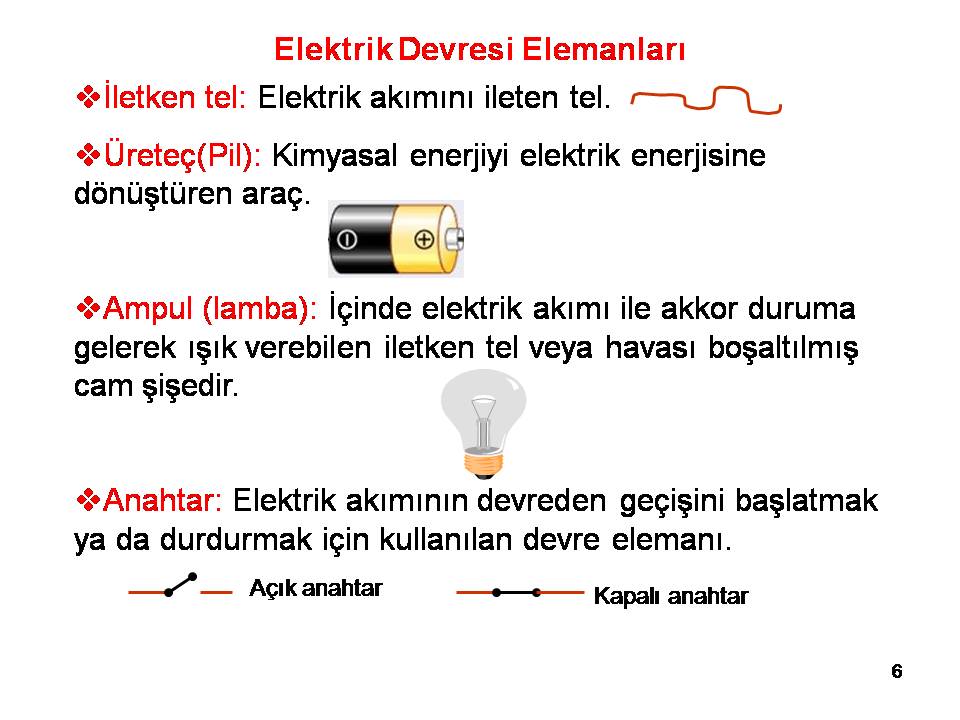 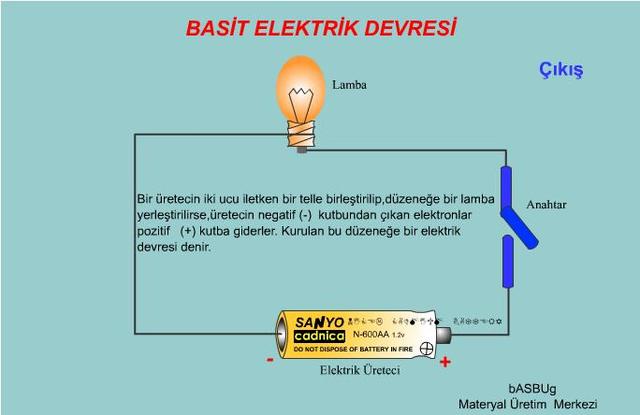 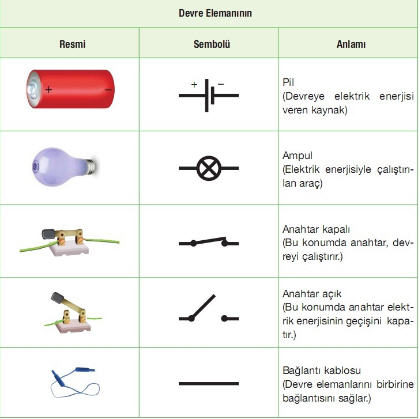